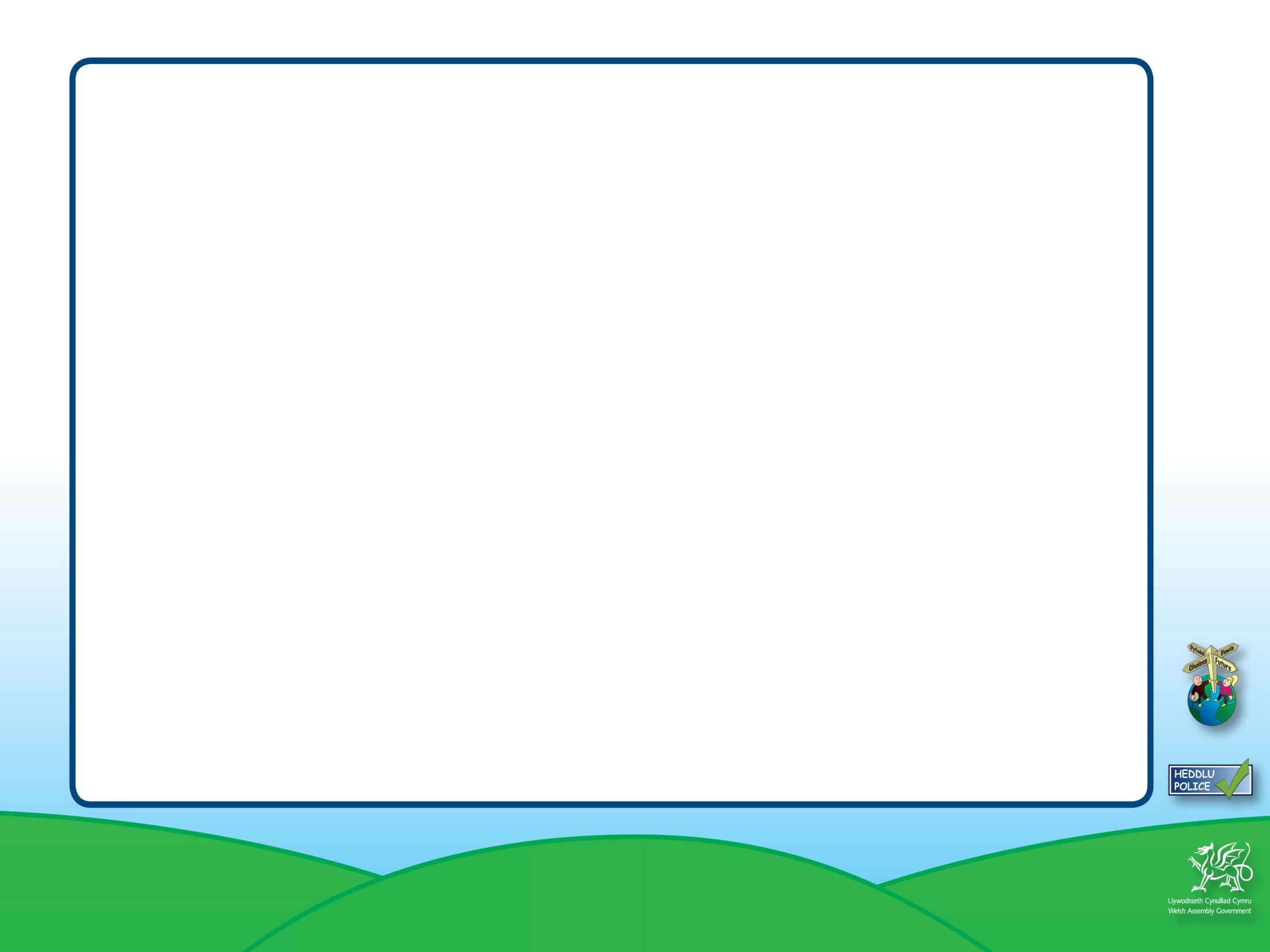 All Wales School Liaison Core Programme
Know when it is time to stop!
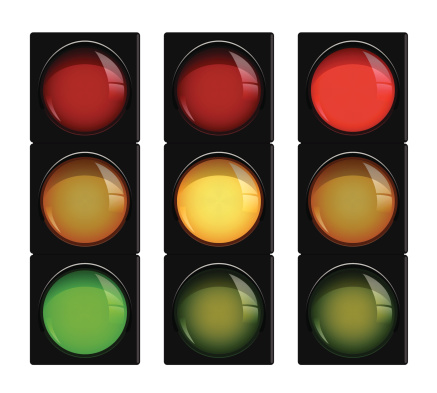 Resource 10c
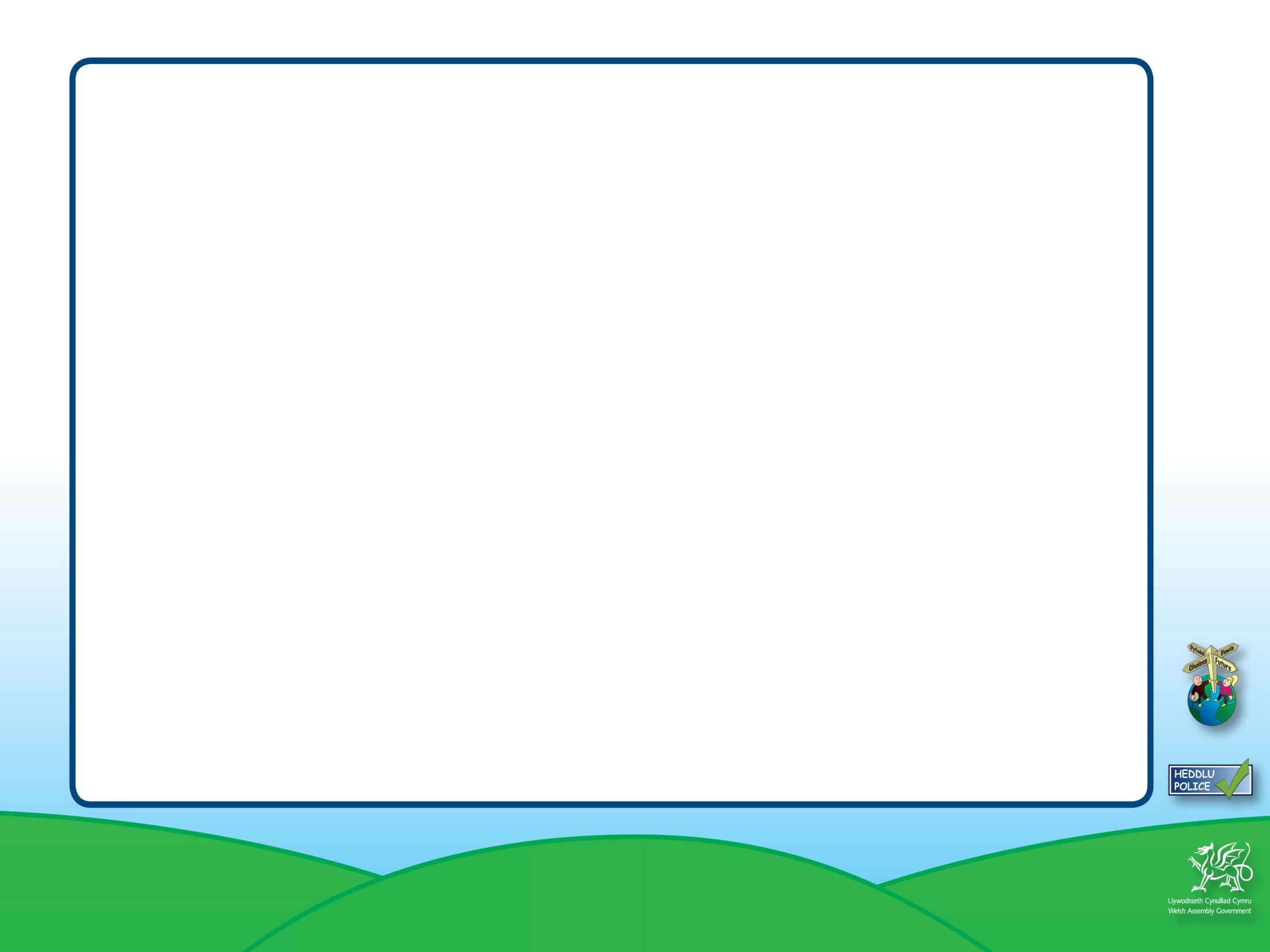 You want sex 
but your partner is 
too drunk to 
talk and give 
consent.
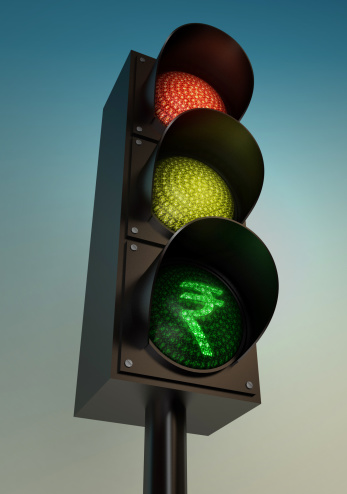 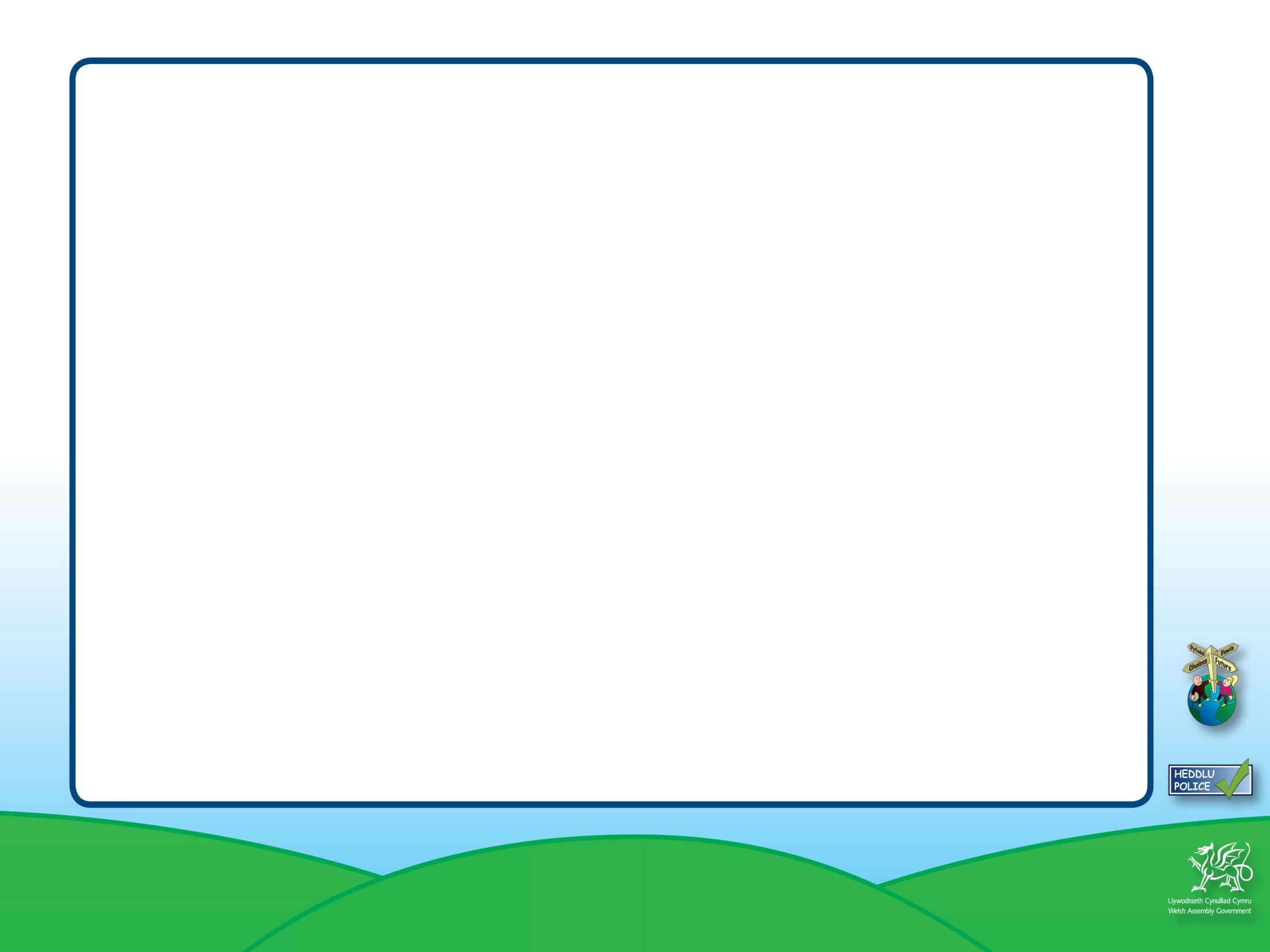 Your partner said no last time but tonight you hope they will say nothing and go with the flow.
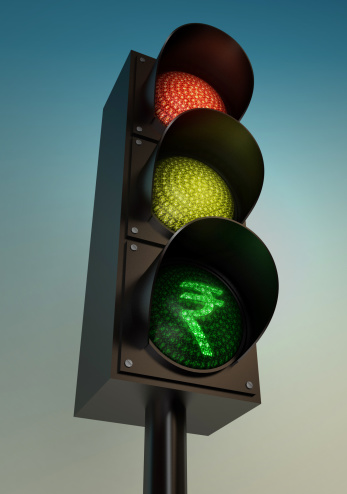 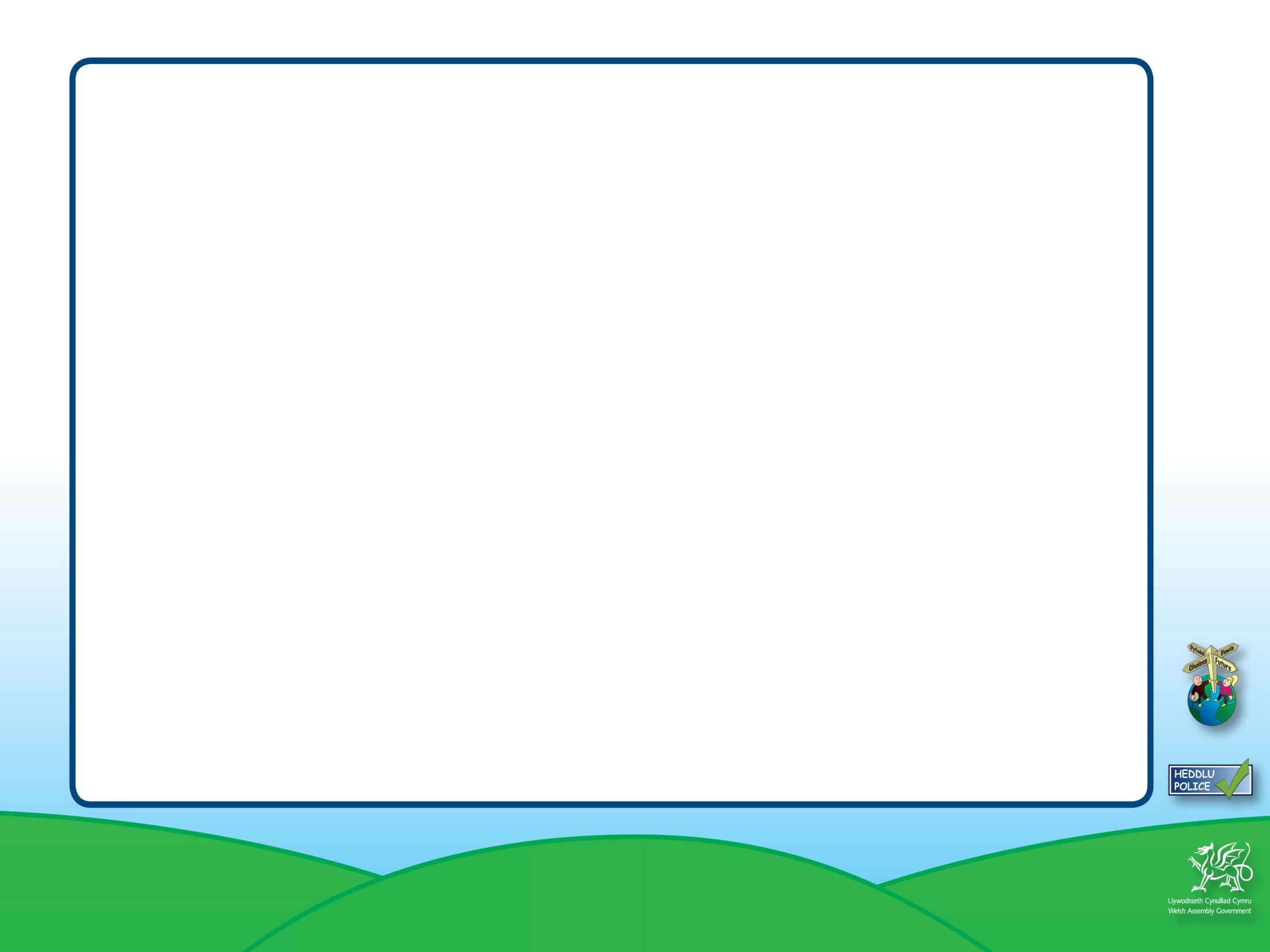 As you are kissing, your partner pulls away from you.
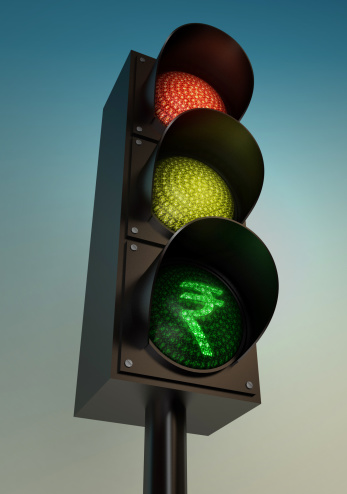 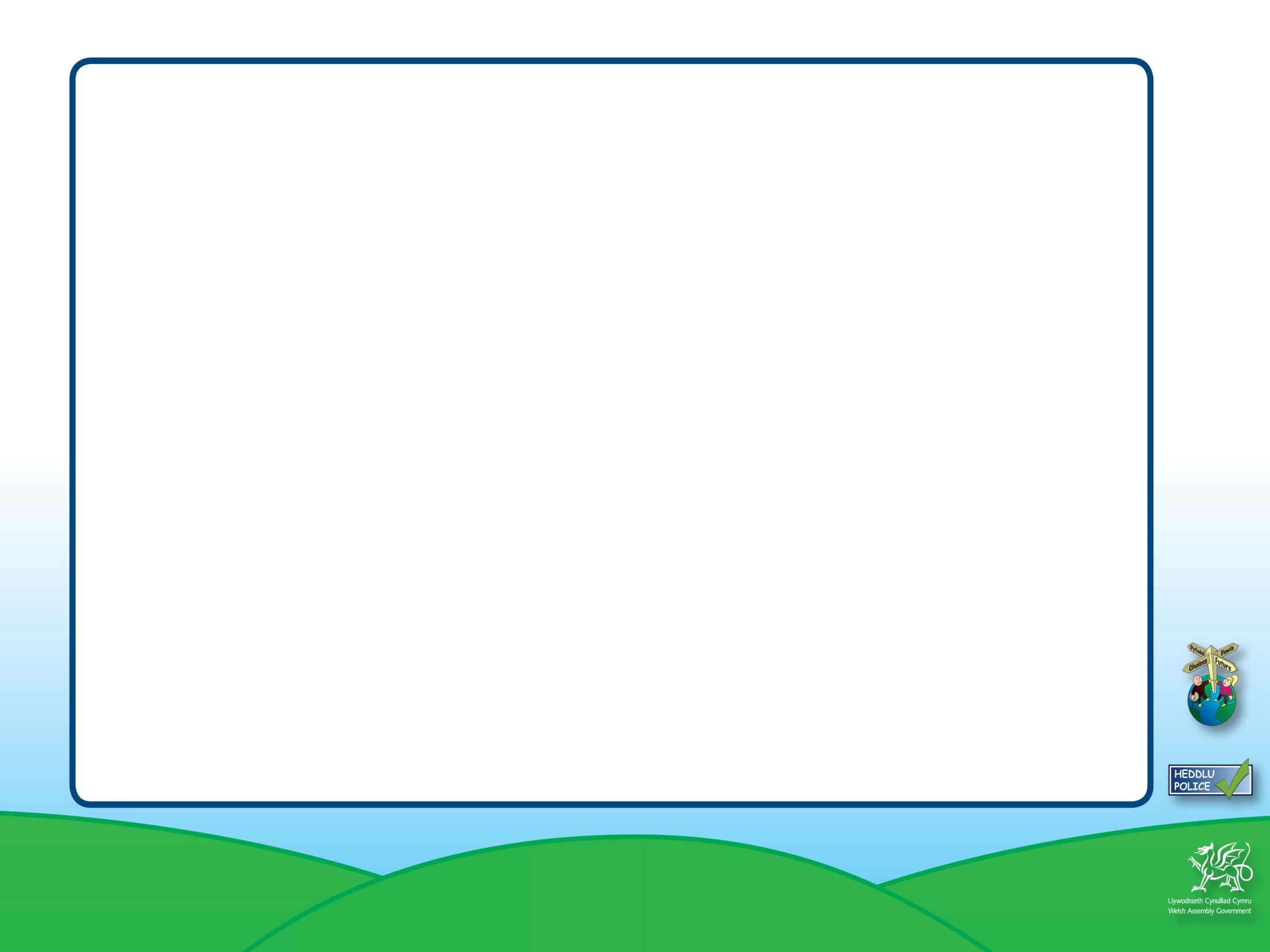 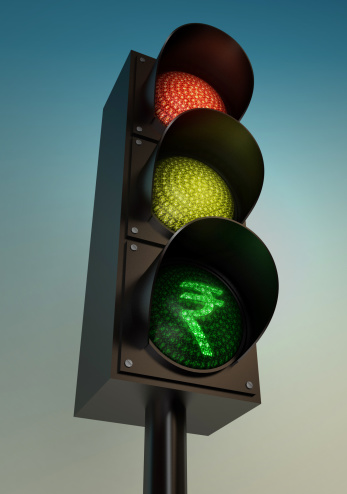 Your partner has passed 
out.
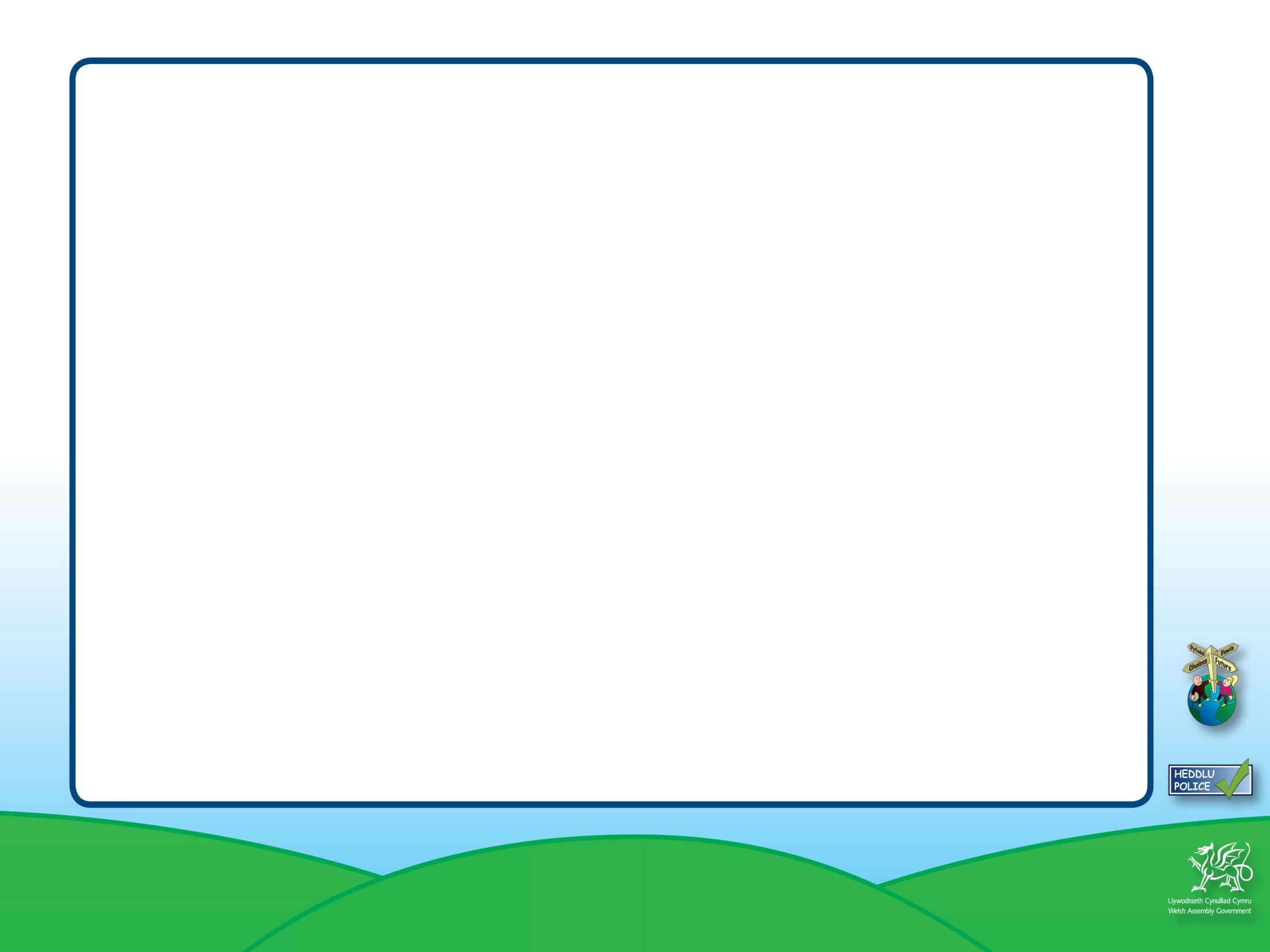 You intend to have sexual activity no matter what.
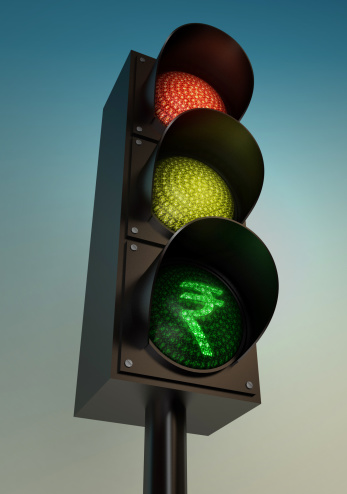 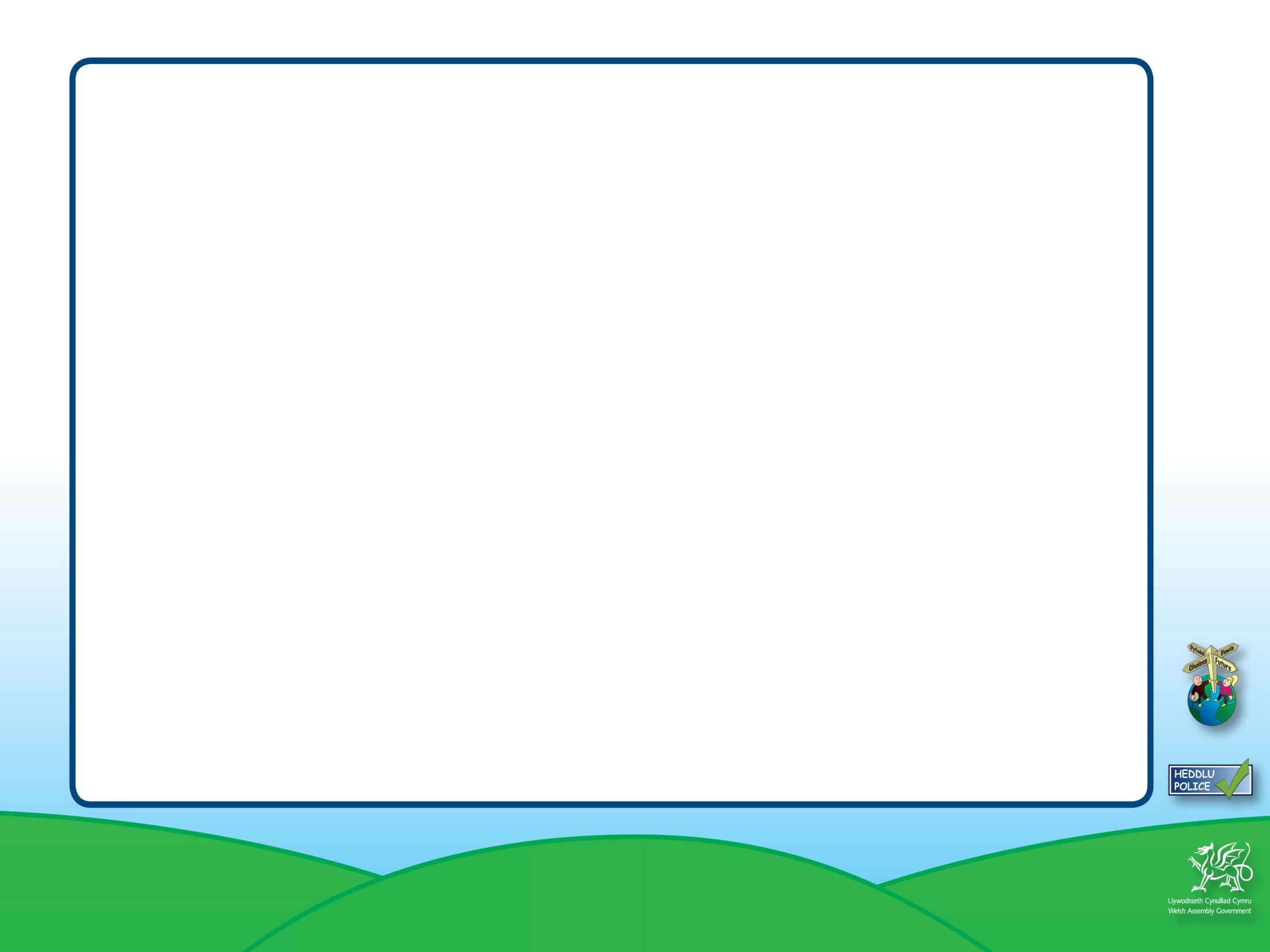 You feel like you are getting mixed signals.
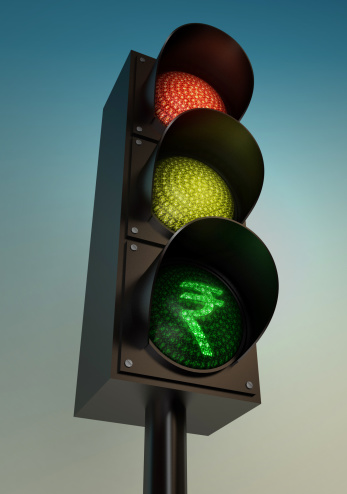 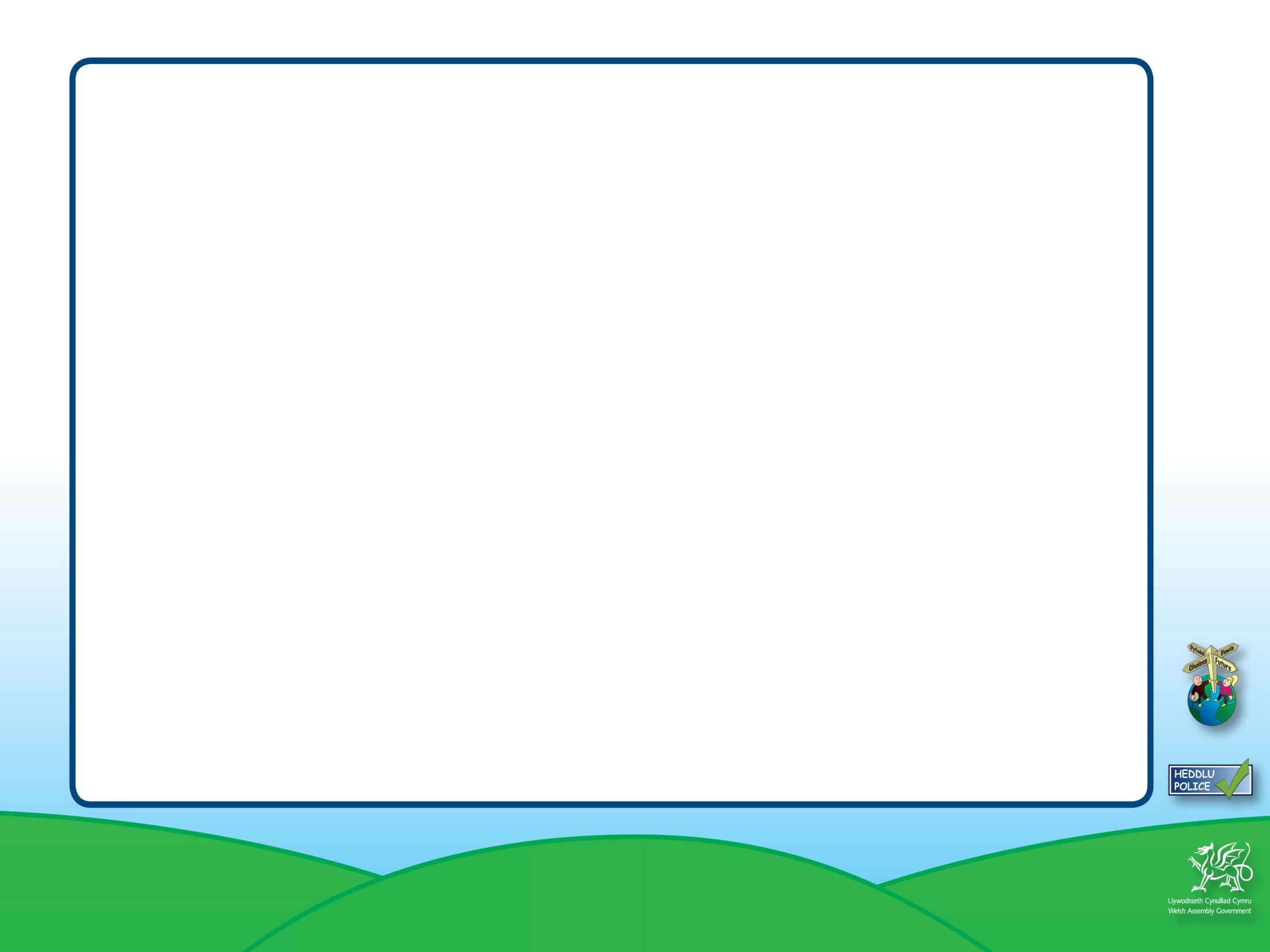 You are not sure what 
the 
other person wants.
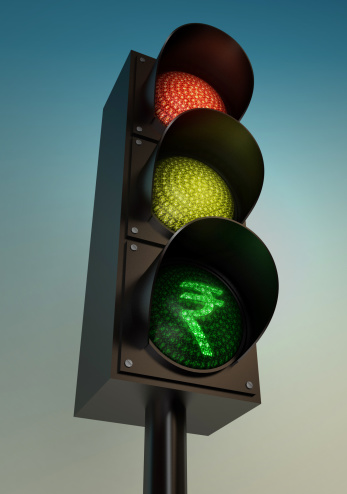 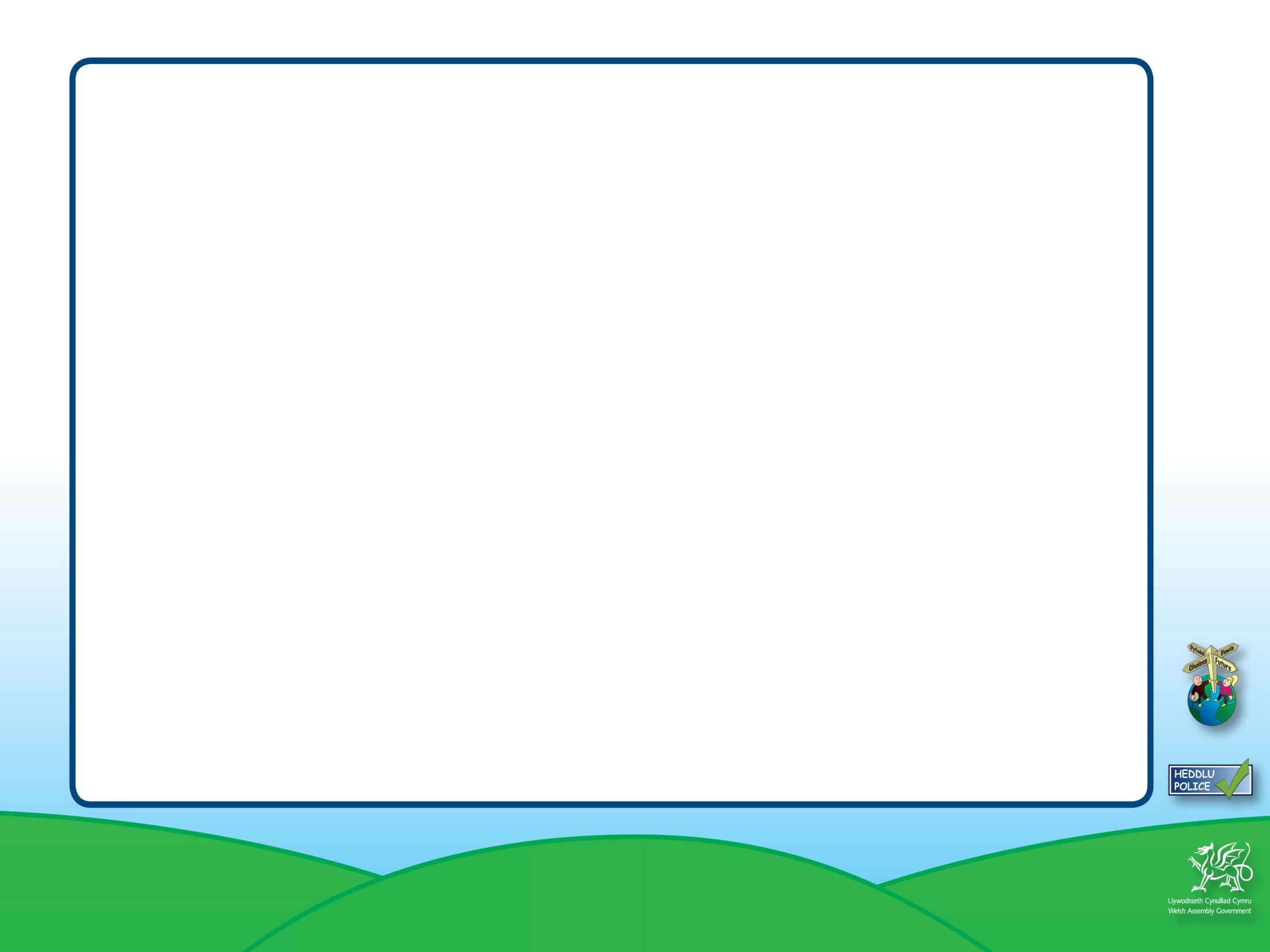 Your partner asked you to bring a condom but is now saying they don’t want to have sex.
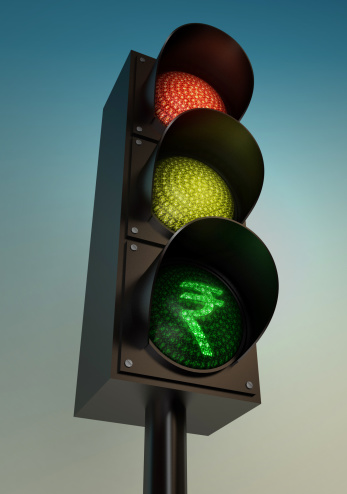 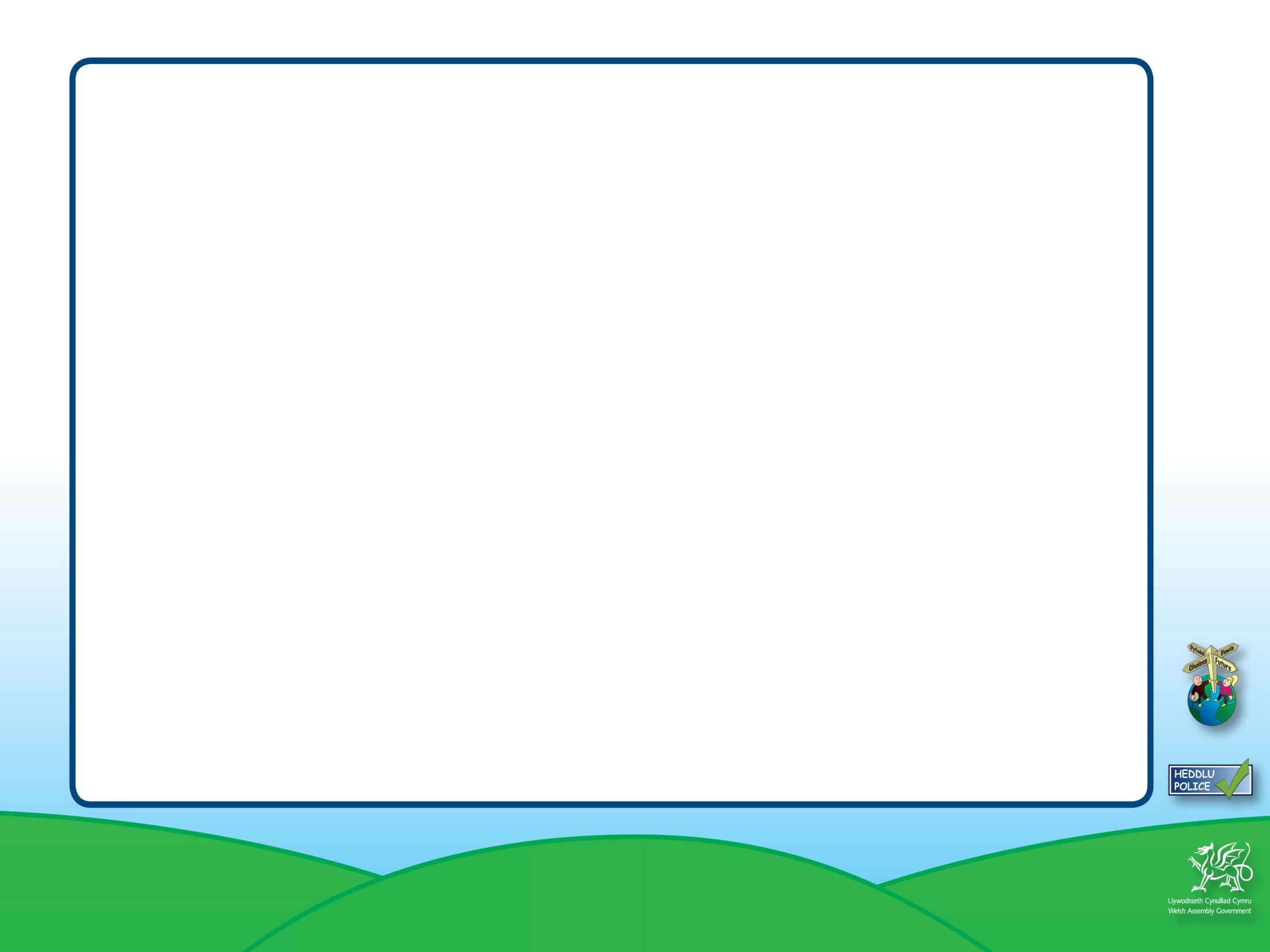 Your friends told you your new partner is well known to be ‘up for it’.
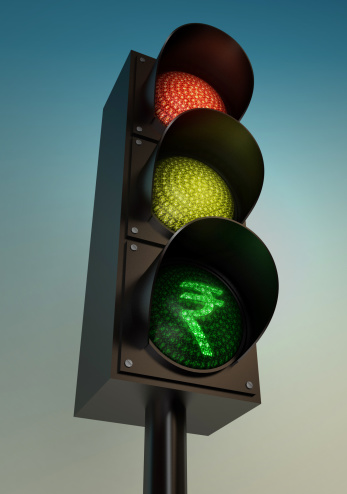 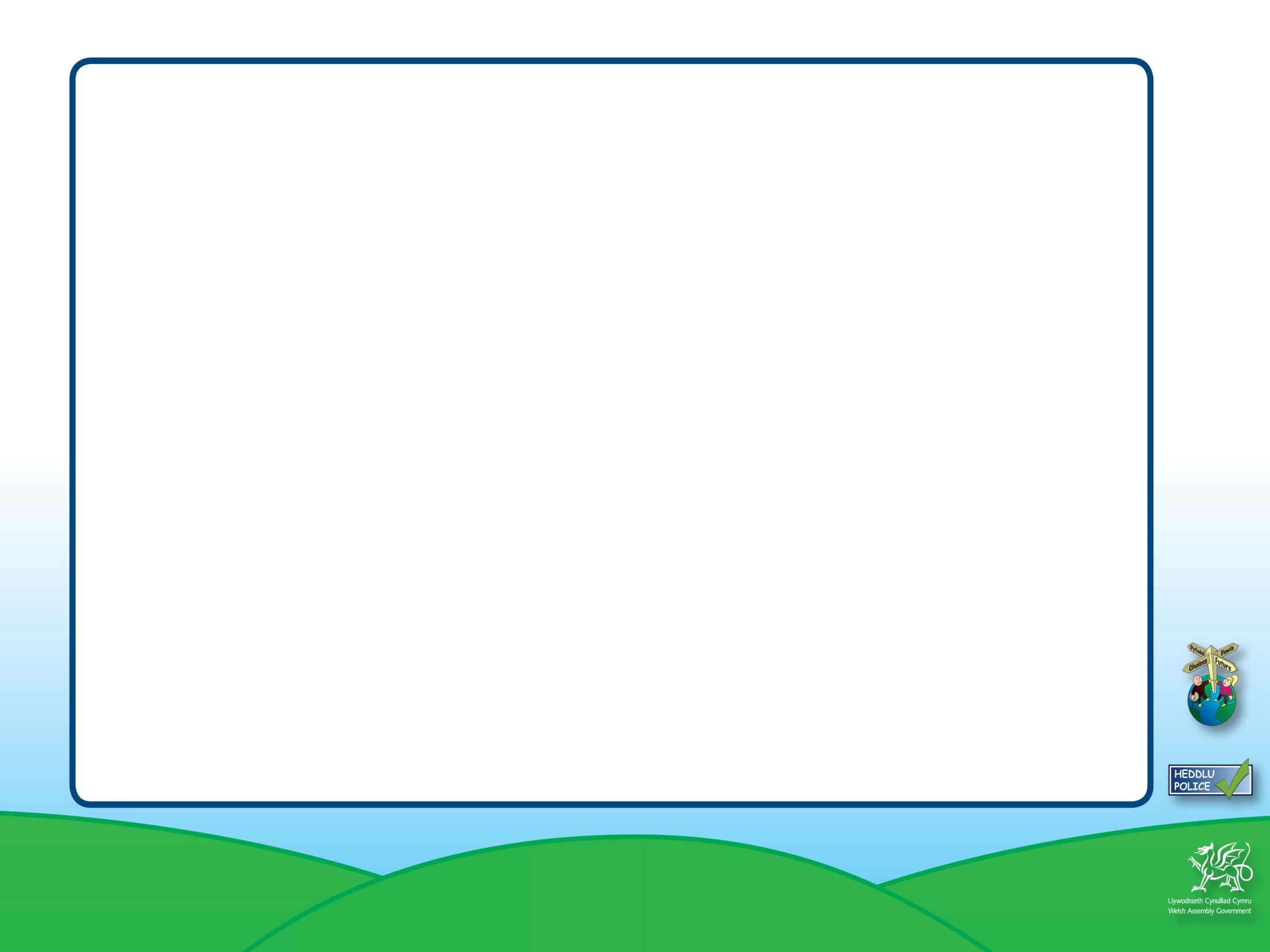 You have not talked about what you want to do sexually with your partner.
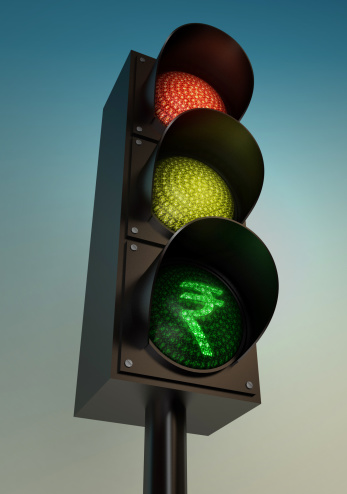 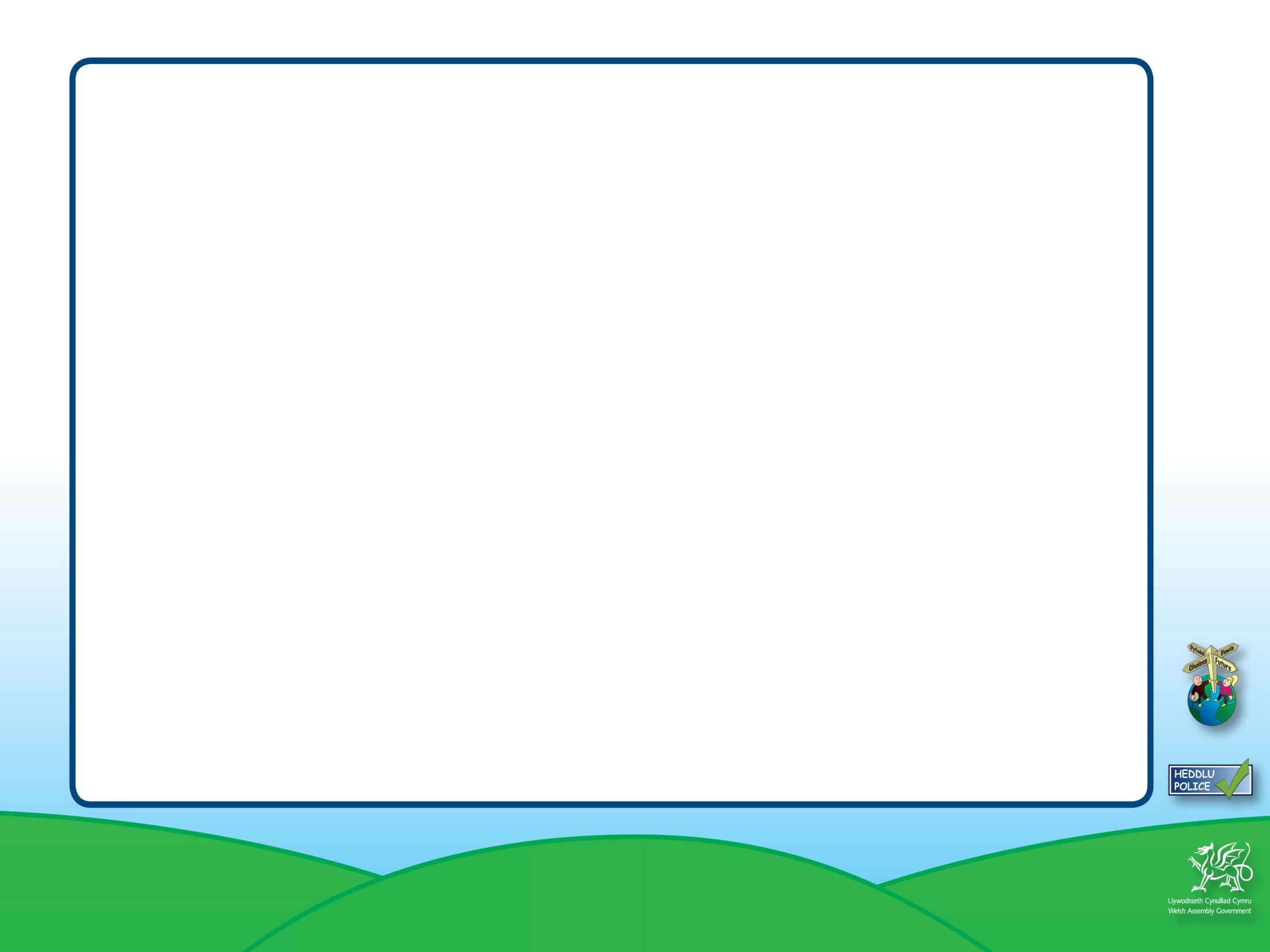 You assume that you 
will do the same thing as before.
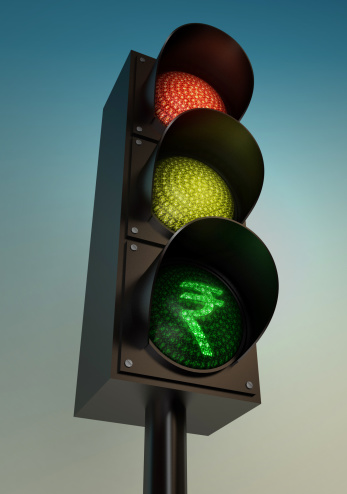 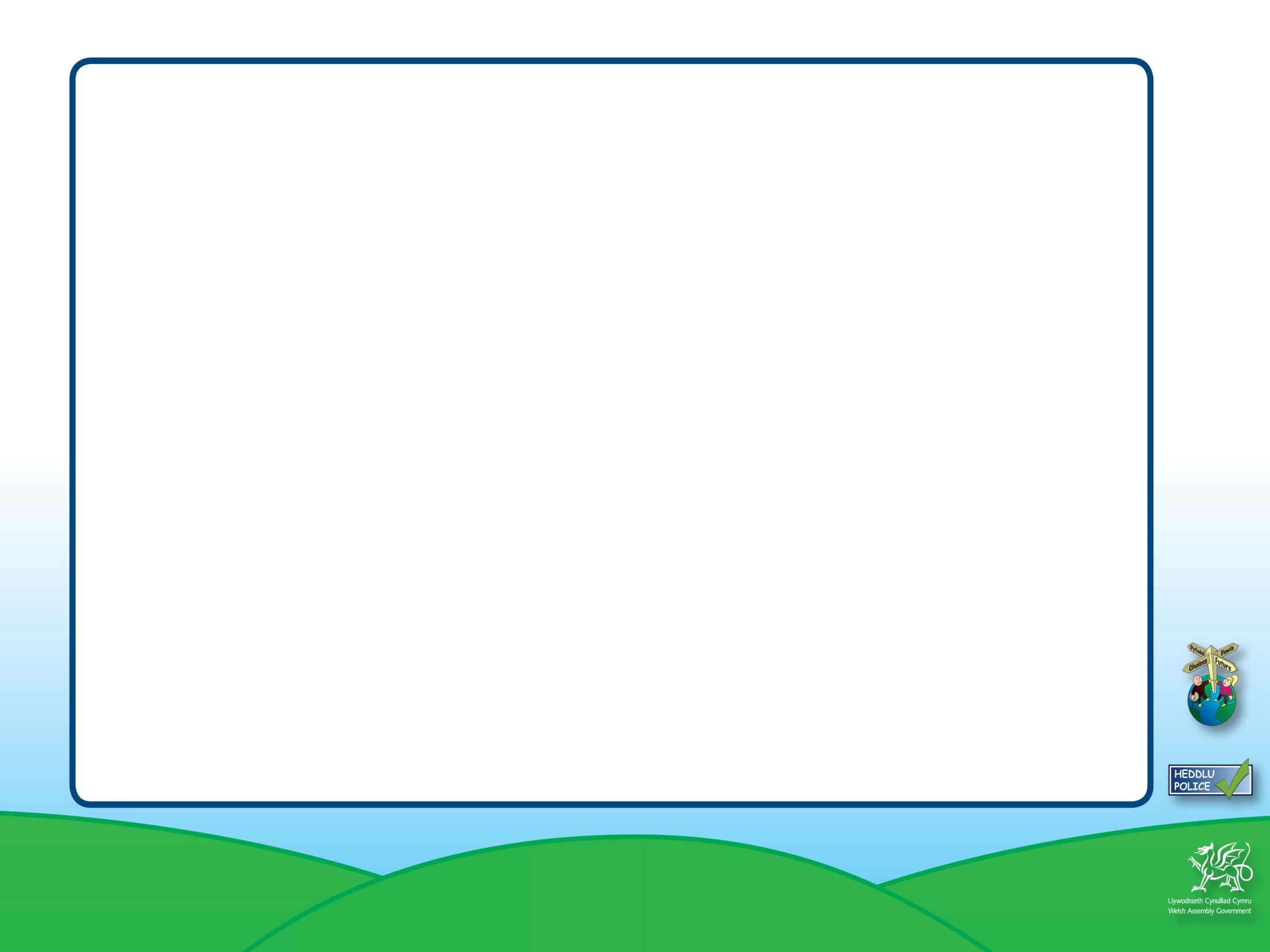 You have been with your partner a long time and you have a trusting relationship.
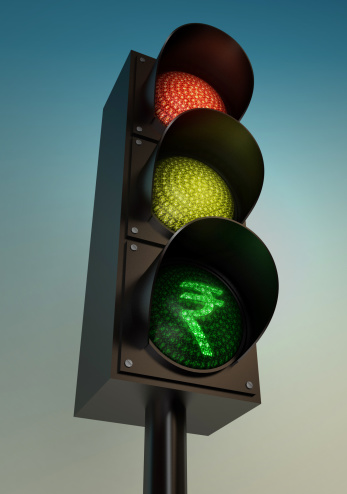 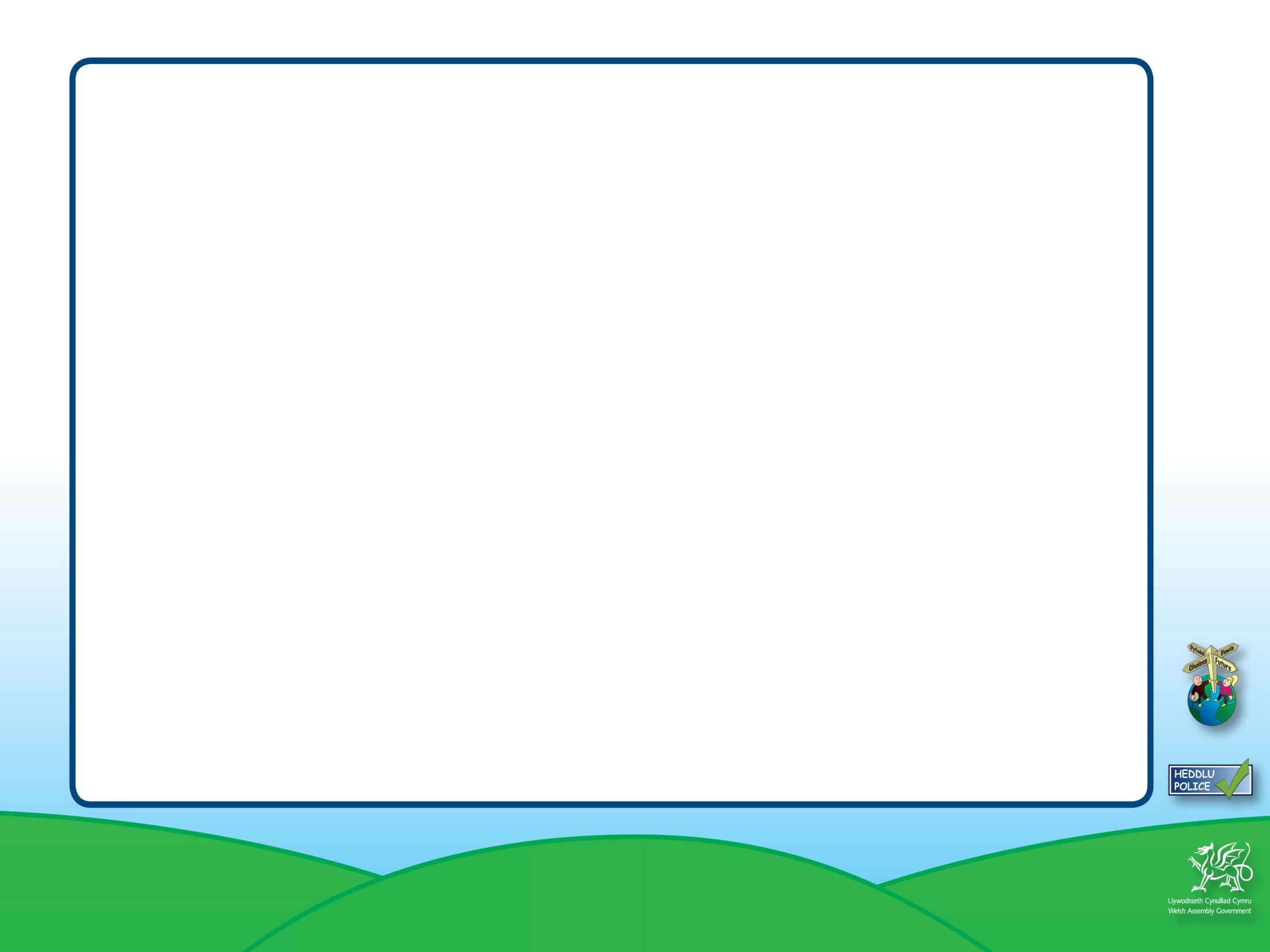 You’re at a party and your partner has agreed to 
go upstairs to a bedroom with you.
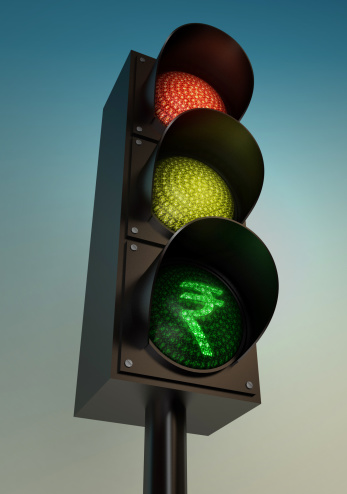 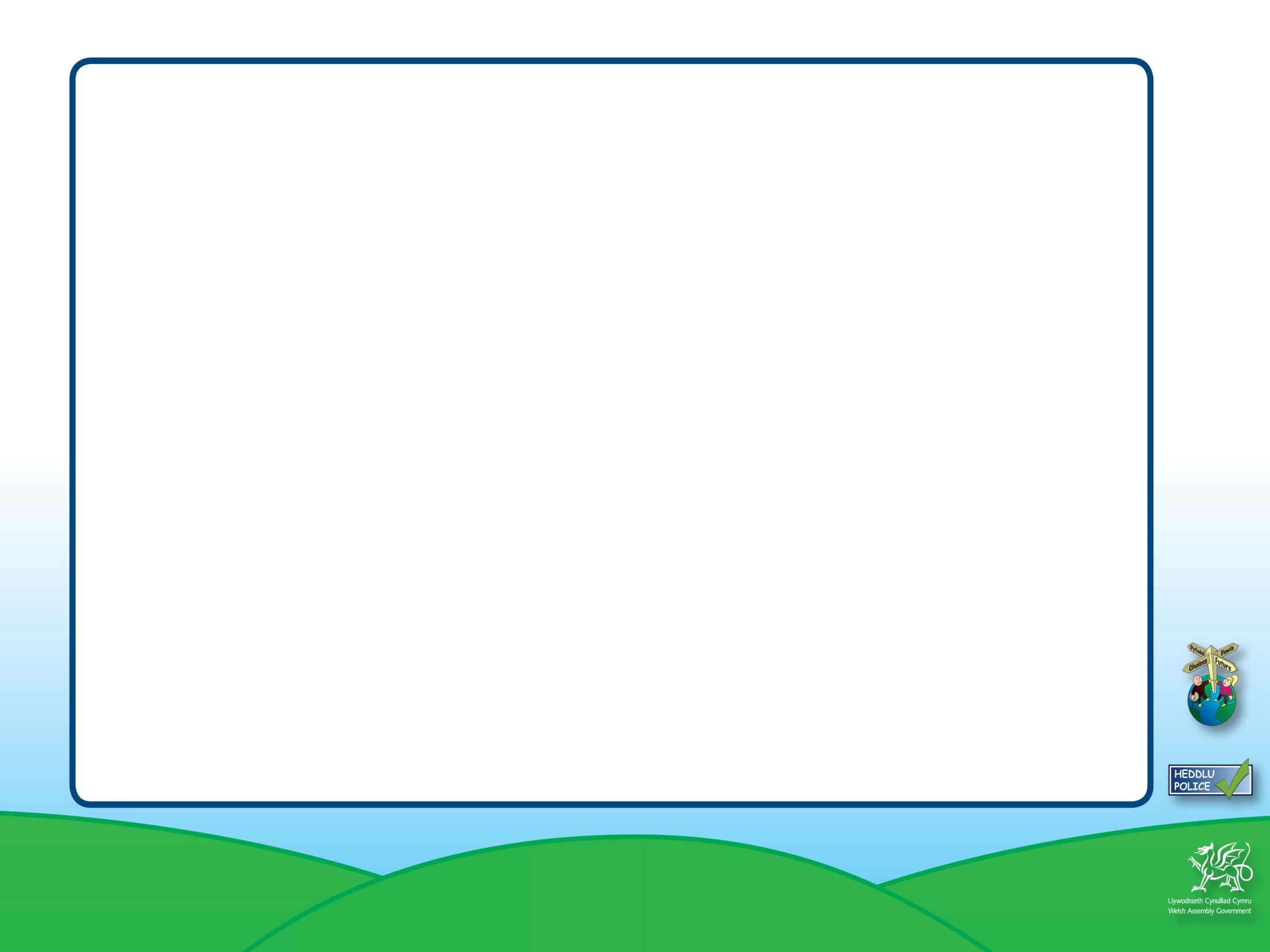 You and your partner have talked about it and you both feel ready 
to begin a sexual relationship.
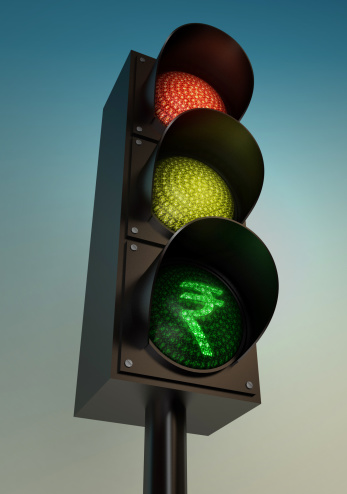 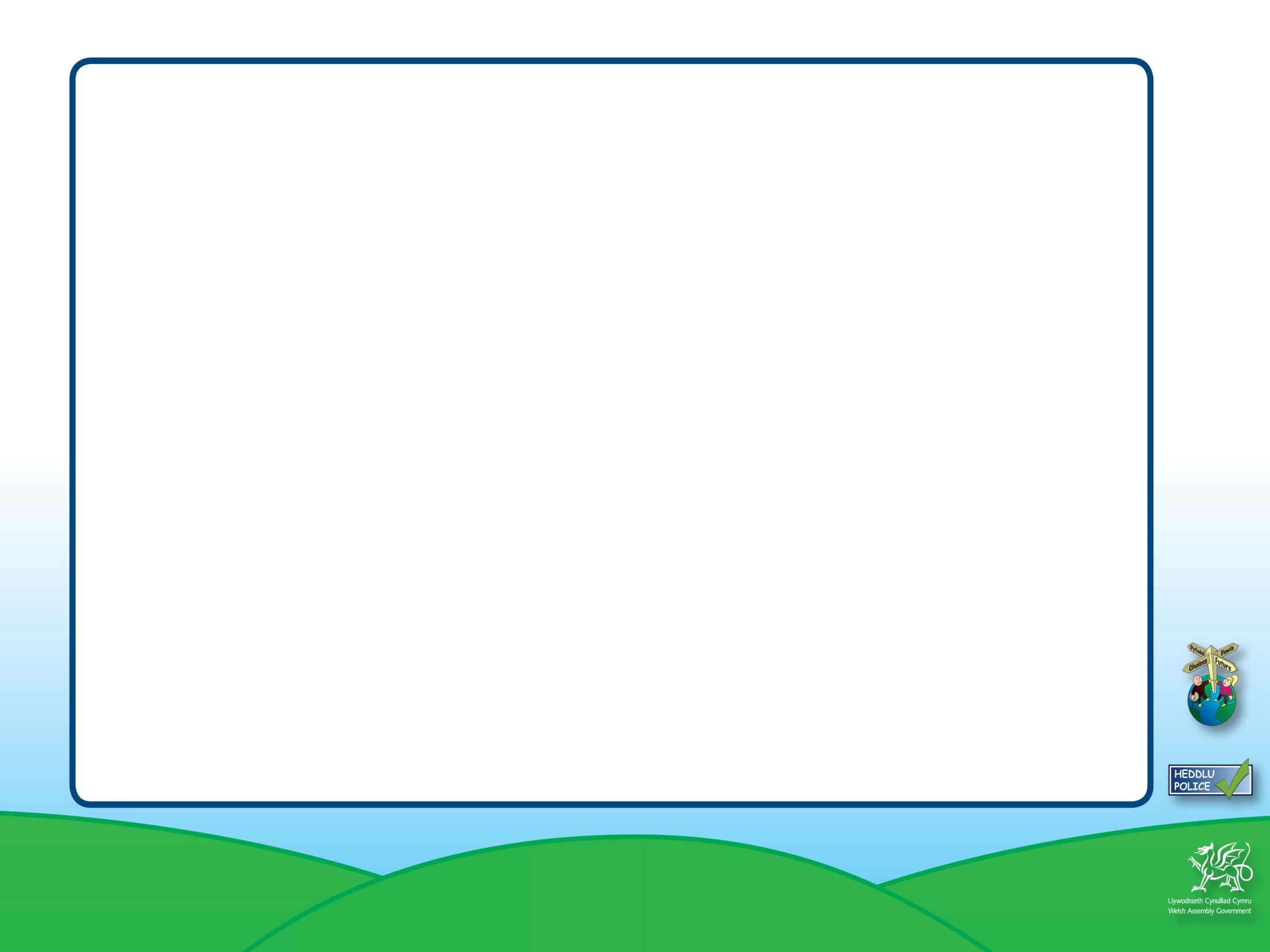 You know your partner respects you and is happy to stop whenever you ask.
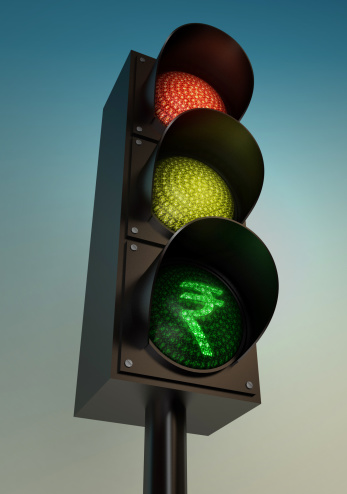 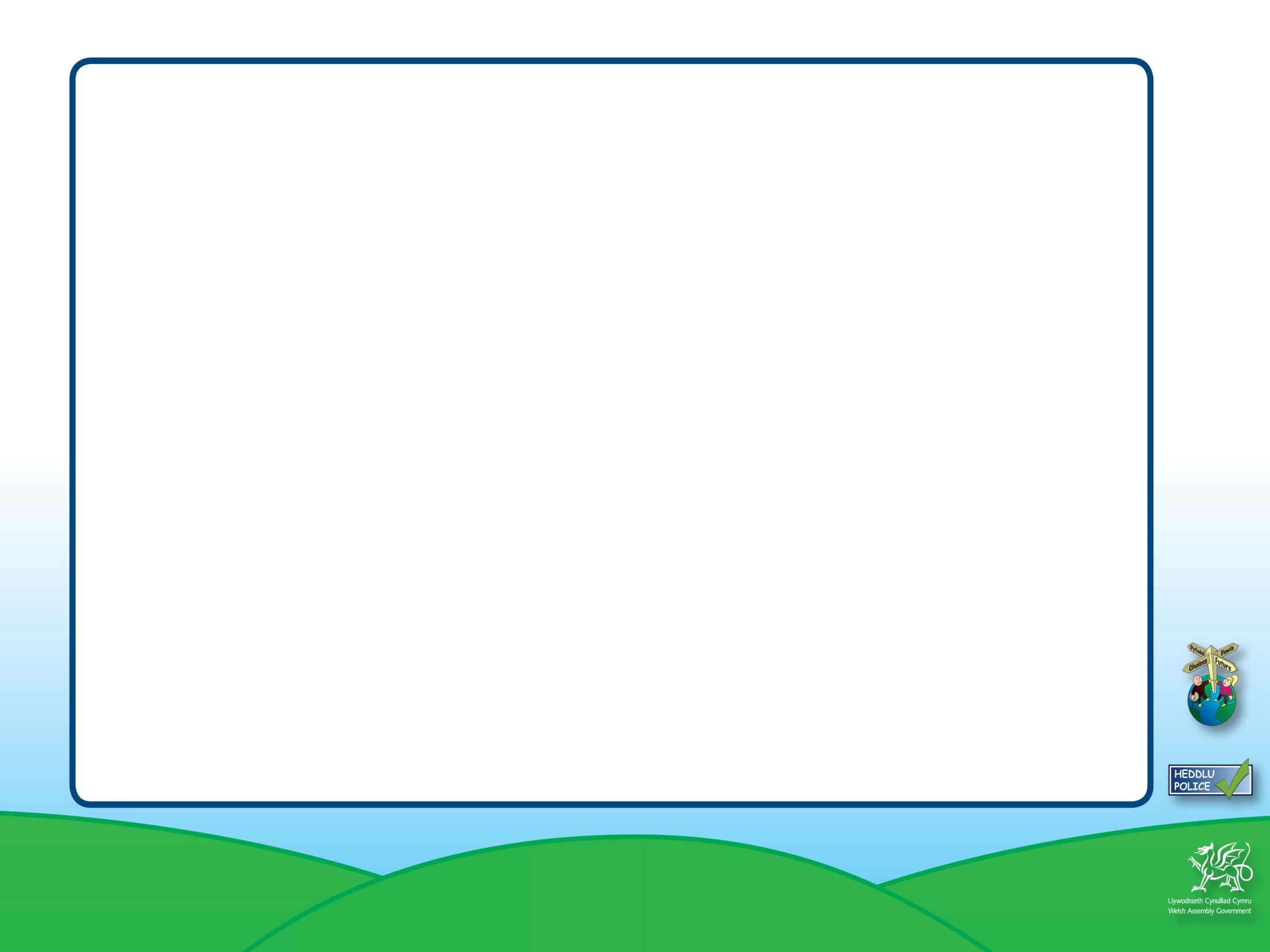 You are married and you want sex with your partner.
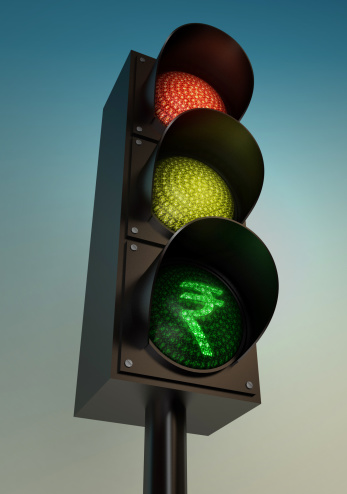 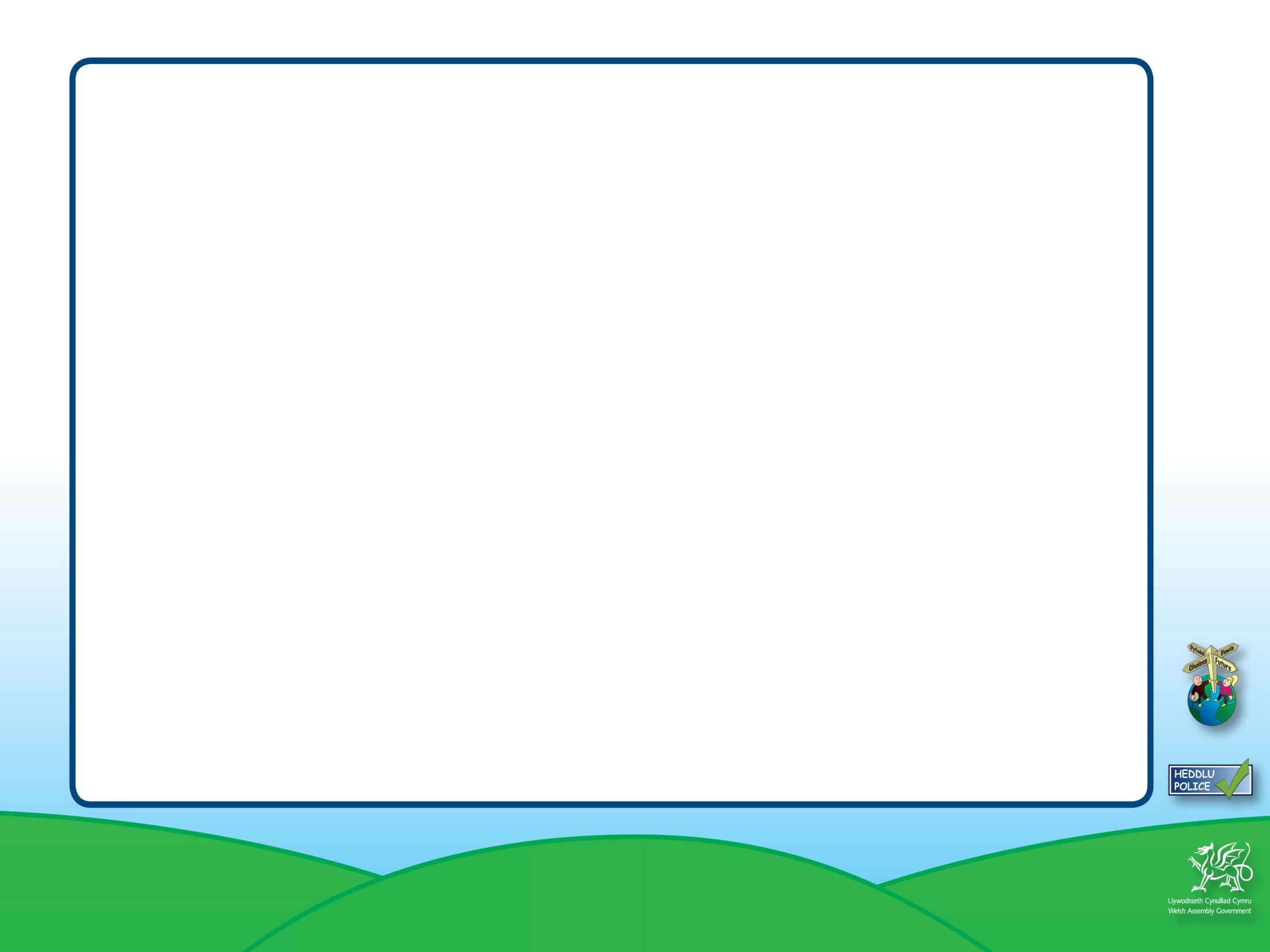 You and your partner have agreed about how far you want to go.
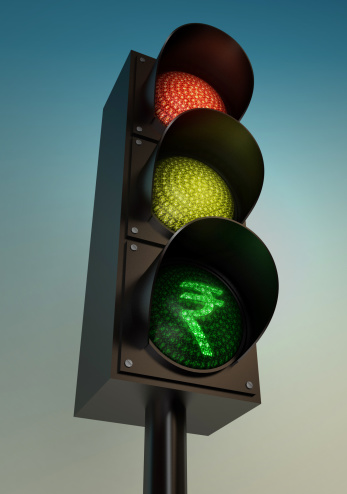 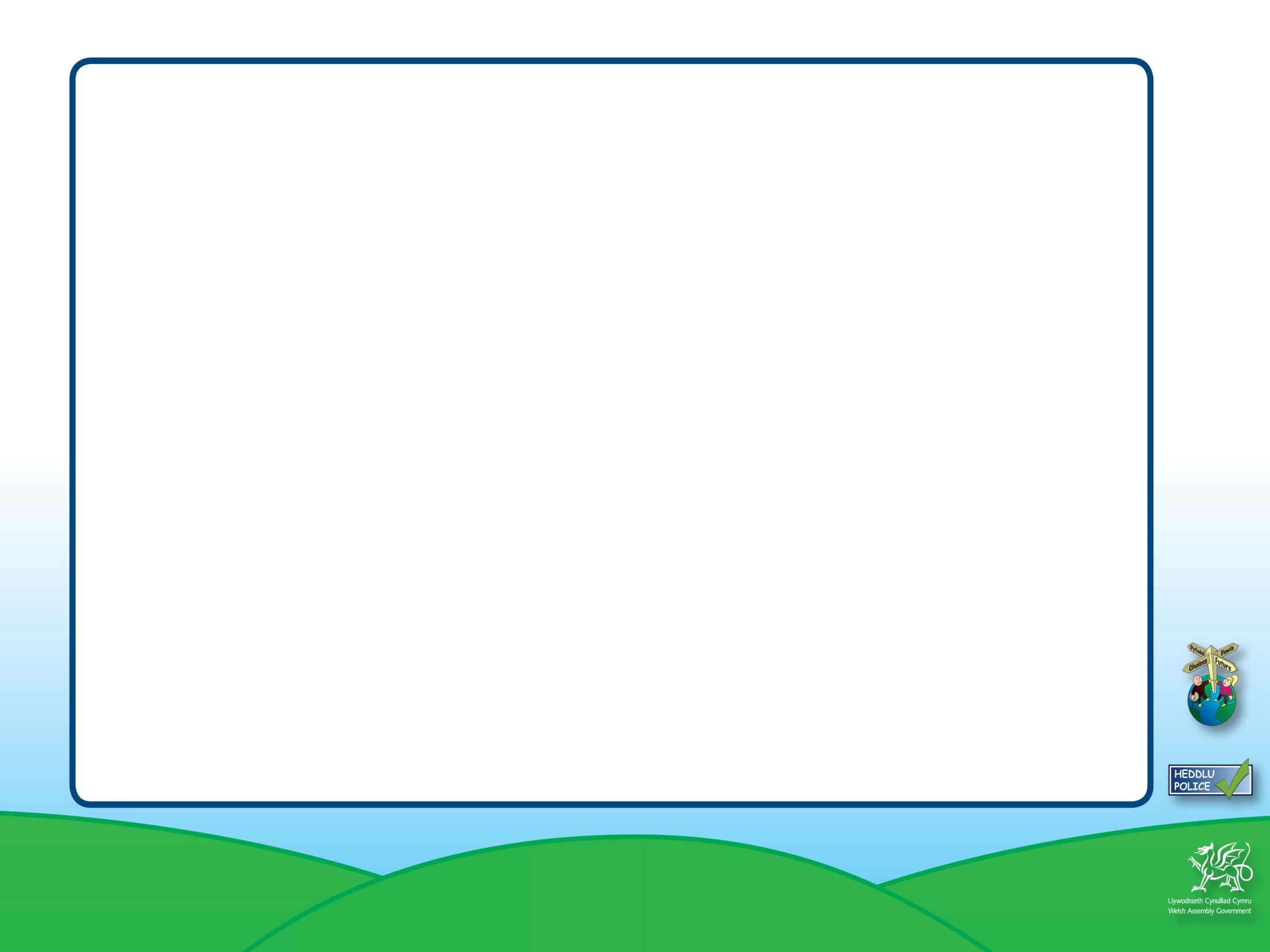 Your partner says 
that you’re hurting them.
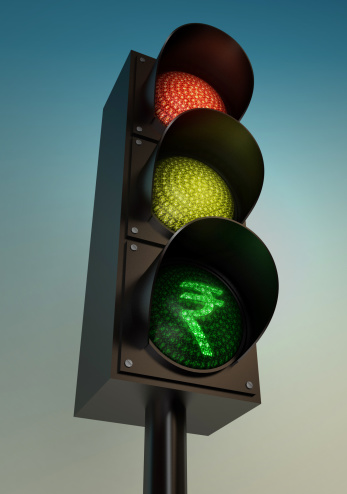 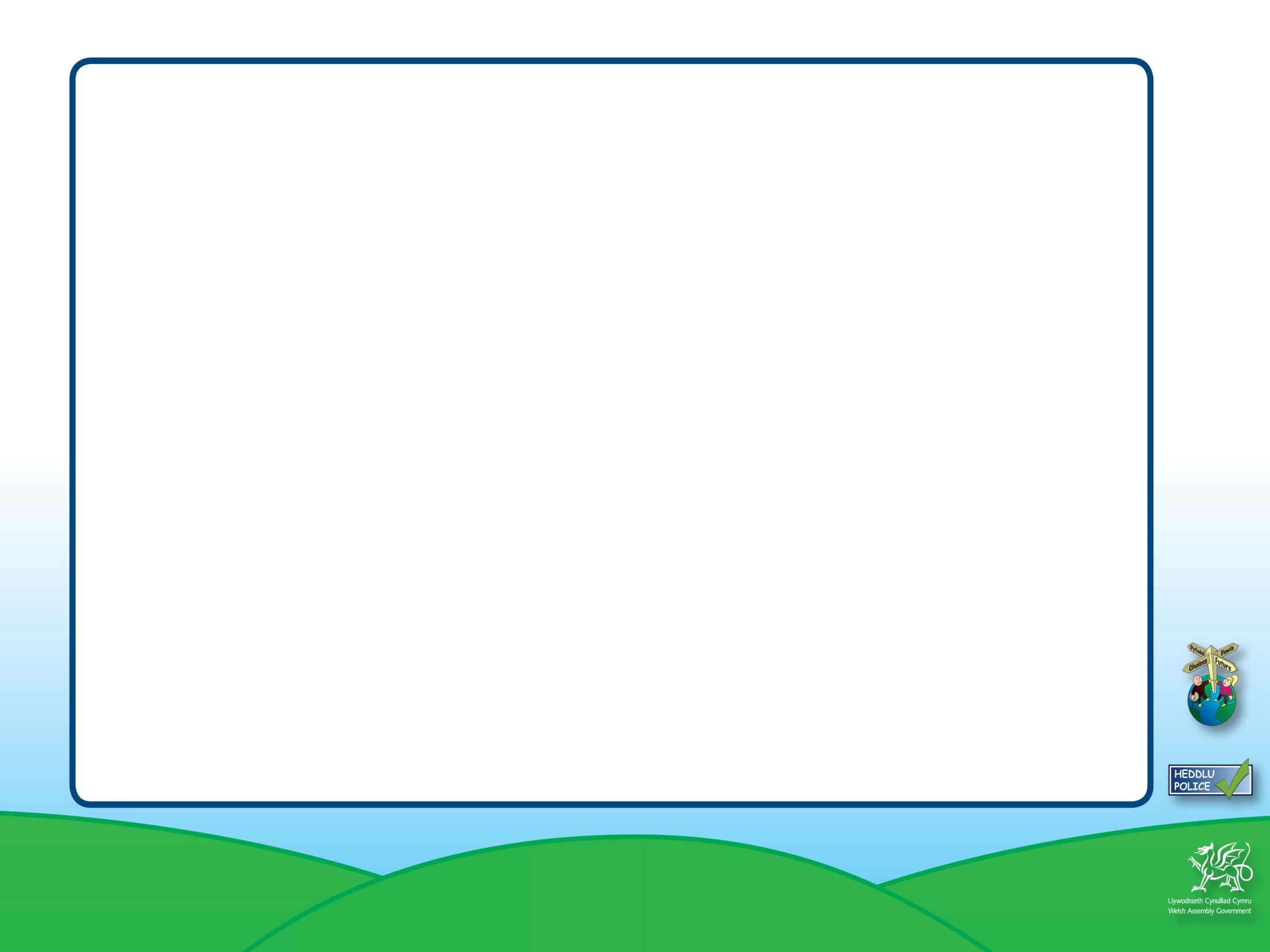 Your partner was very keen earlier but now they are asking you to stop.
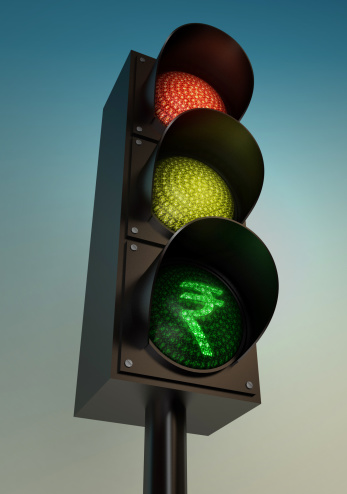